Teaching School Subjects As If The Planet MattersAlf ColesUniversity of Bristol
4th July 2013
[Speaker Notes: Some ideas arising out of a book published last week … written by 5 people …]
Spots!
If you meet someone with a black spot, BOTH of you draw a (or another) black spot on your cards.
How to approach disputed topics?
global issues threaten human life
urgent action is need 
issues need to be addressed in classrooms 
BUT, critical stance: 
raise issues/questions, support exploration via mathematics-related activity
not determining what next actions should be
AND, trying to show that action is possible
[Speaker Notes: We have also tried to offer positive examples and possibilities]
Mathematics of Sustainability
Description
Prediction
Communication
[Speaker Notes: Helpful way of thinking, but in book take a slightly different / deeper? approach …]
Critical Mathematics Education(Ole Skovsmose)
We live in a technological society.
Information technology involves a lot of mathematics.
The mathematics embedded in information technology has tangible social effects.
In summary, mathematics does not simply describe the world, it changes it. This is the formatting power of mathematics.
[Speaker Notes: Eg Airline Booking; CriminalReductionUsingStatisticalHistory; google search algorithm; credit checks; flash crash DowJones 6th May 2010 +-1K in 30mins]
Implications ...Focus on awareness that:
mathematising a system, like the climate, involves human beings making decisions.
ostensibly mathematical decisions may reflect the political or economic interests of the people constructing the model.
mathematics can bring an illusion of control over our environment.
Some key questions:
How has mathematics helped shape the crisis?
How is mathematics used to describe or model the crisis?
What are the ethical and social consequences of the use of mathematics?
[Speaker Notes: Eg Canadian fish stocks (example of shaping the crisis)]
The Mathematics of Climate Change – or “if the world is getting hotter, why is there so much cold weather around?”
A distinction
NASA and the National Oceanic and Atmospheric Administration (NOAA), agreed that 2010 tied with 2005 as the hottest since records began in 1880. Overall 2010 and 2005 were 1.12F (0.62C) above the 20th century average … [of] temperatures across the world.
	(Daily Telegraph, 13 January 2011)
 
	[In 2010] the UK recorded its coldest year since 1986 and its coldest December in 100 years, according to the Met Office. 
	(The Guardian, 20 January 2011)
[Speaker Notes: How do we make sense of these kinds of headline?]
NEW DELHI: Severe cold may well be making headlines in the past two weeks, but here's the big picture: 2010 was the warmest year ever in India since weather records began in 1901. The Indian Meteorological Department announced on Thursday that the mean annual temperature in the country during 2010 was as much as 0.93 degrees Celsius higher than the long term (1961-1990) average.
 	(Times of India, 14 January 2011)
Global Temperature
What is meant by “global temperature”? 
How do you think it is calculated?
Getting data from where you live
Met Office website
Look at the data for Sheffield, 1981-2010
In pairs, discuss what you notice …
What could students do faced with this data?
What other data would you want?
Some questions …
What mathematics is involved in understanding climate change?
How is mathematics used or misused in debates about the need for action? 
What mathematics do ‘consumers’ of information about climate change need to know to be able to make informed judgments?
How do the interests of authors of information about climate change influence their use of mathematics?
Assume average daily temperature follows a normal distribution. Sketch scenarios for changes in mean and/or standard deviation. 
What implications are there for the frequency of extreme weather, in each case?
[Speaker Notes: Demonstrate what I mean …discuss 68% 1sd and 95% 2sd – let’s say extreme weather is +_ 95%]
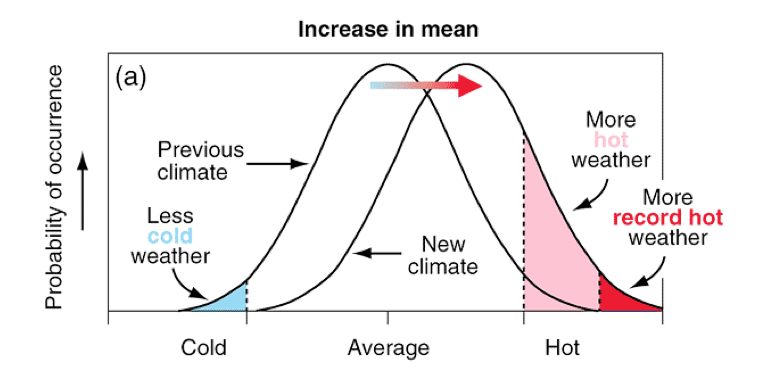 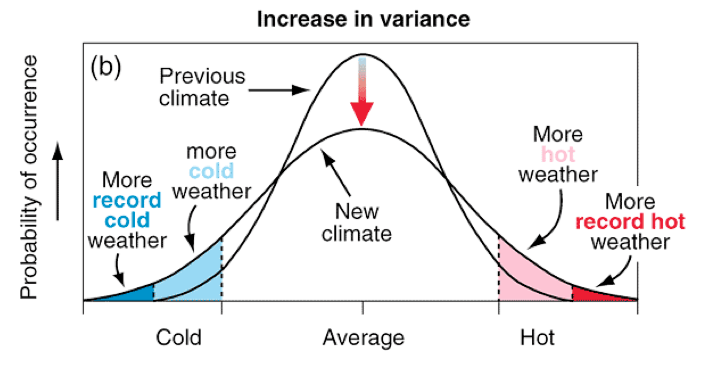 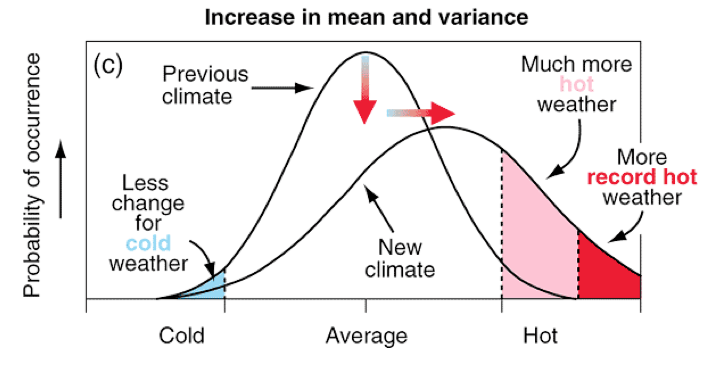 Mean maximum and minimum temperatures and standard deviations for two thirty-year periods in Sheffield, UK.
Maximum Temperatures
[Speaker Notes: Temperatures that happened 1% of the time between 1901 and 1930, are now close to the norm.]
Minimum Temperatures
[Speaker Notes: So, we are still likely to get as much extreme cold weather as ever … the hottest weather will be much more frequent
Not offering this activity particularly as an example for the classroom – this was for you … After break, classrooms …]
Some questions …
What mathematics is involved in understanding climate change?
How is mathematics used or misused in debates about the need for action? 
What mathematics do ‘consumers’ of information about climate change need to know to be able to make informed judgments?
How do the interests of authors of information about climate change influence those authors’ use of mathematics?
[Speaker Notes: Could discuss other examples from the book: eg drinks business … representation to those in power … issues that are real for students …]
Discussion
Reflecting on this session’s activities …
What are the ethical/practical issues about using real data?
What, as teachers, do we need to consider?
What are suitable sources of data/appropriate topics for classroom use?
What kinds of action could students take?
[Speaker Notes: Do this in groups/pairs …]
Workshop!
Three sets of activities.
15 minutes on a table and then swap.
10 minutes discussion at the end.
Three kinds of approach
Transformation
Teaching and learning mathematics to analyse and critique the perspectives that shape how the world is understood and engage in action to change the world
Outside world as origin of sustainability problems, for which mathematics may be one tool (or part of the problem)
Reformation
Teaching and learning mathematics to relate mathematics to the world and to refine how things are done
Outside world as origin of mathematics problems
Accommodation
Teaching and learning mathematical facts and procedures
Outside world used as a way of presenting mathematics
Where next?
alf.coles@bris.ac.uk